PNHP California: Report to National PNHP 2014 Meeting
Steve Tarzynski MD MPH FAAP
President
PNHP California
Mission of PNPH-CA
Vision 
SWOT analysis
 Alignment of forces & contours of the political terrain
Understanding how social reform happens in America
The role of a 501c3 organization in social change
Learnings 
Strategy
Operational approach 
The future
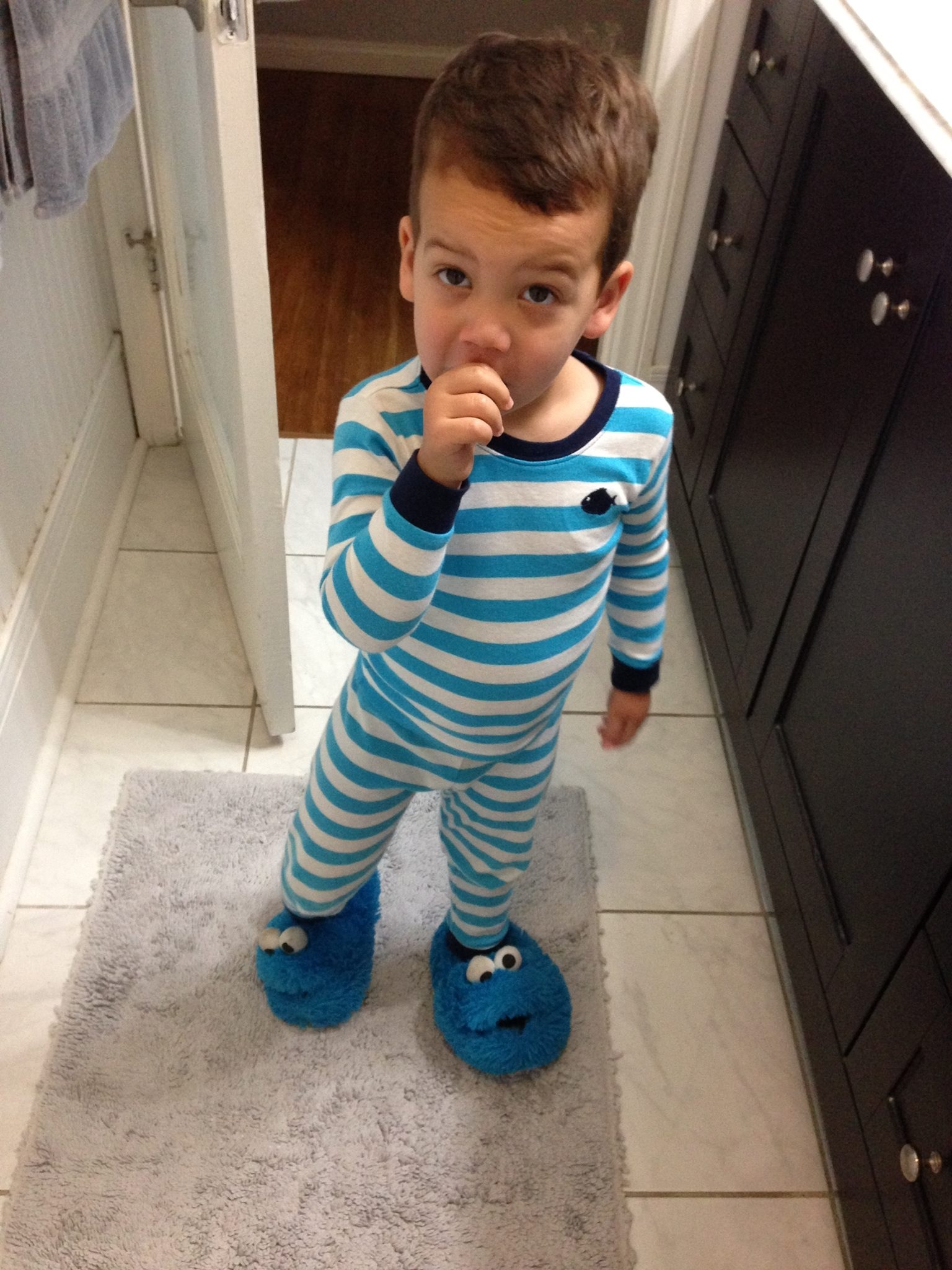